6-16
对比不同流强，行列式的绝对值
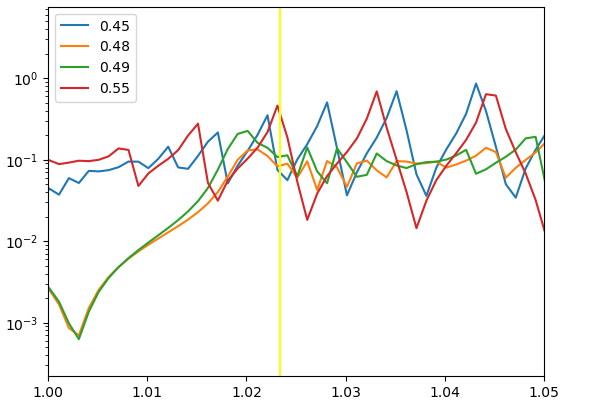 横轴为omega_s0, 黄线为0.49发生的最不稳定模式的实部，没有发现明显特点
按Warnock文中提到的方法测试
使用行列式的复相位: arg(z), z=u+vi 作为判断初始迭代值的标准
Gaussian model I=9 ,9.5,10,11
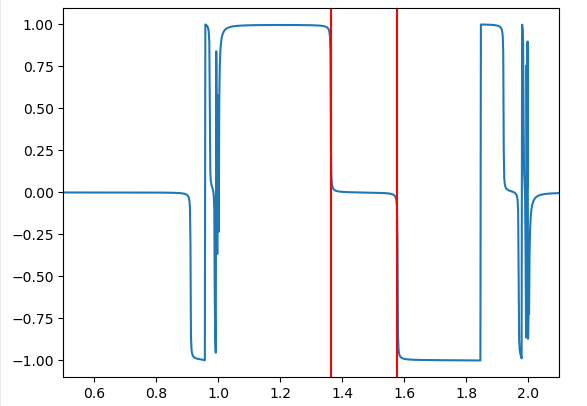 纵轴为相位，横轴为omega_s0，红线为迭代法求得的实部
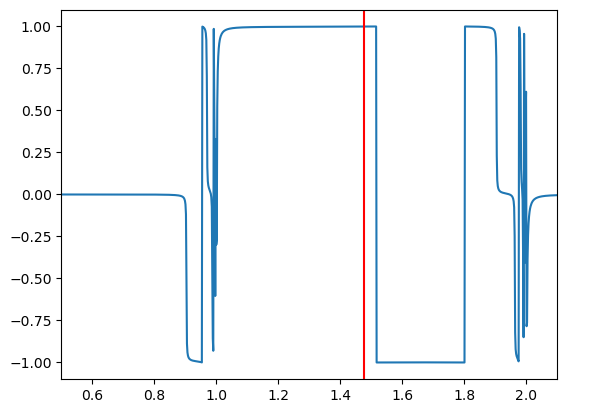 不稳定性阈值以下（I=9，9.5），迭代法求得的实部与相位发生跃变（pi）的位置基本重合；
阈值以上（ I=10，11 ），迭代法求得的实部与相位发生跃变（2pi）的位置有些许偏差，
PWD+CSRI= 0.35，0.40，0.45，0.47，0.48，0.60
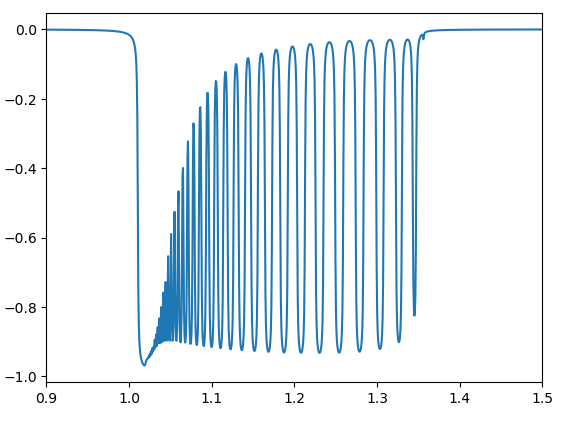 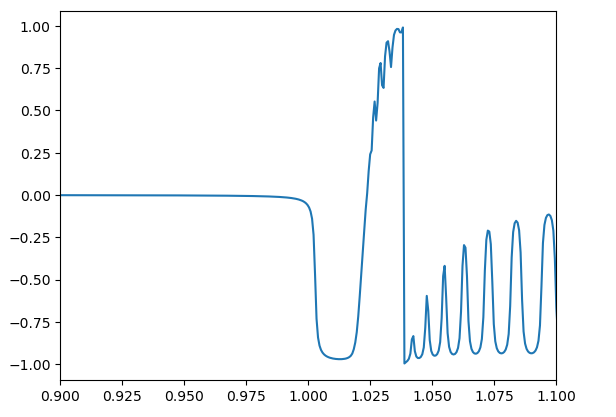 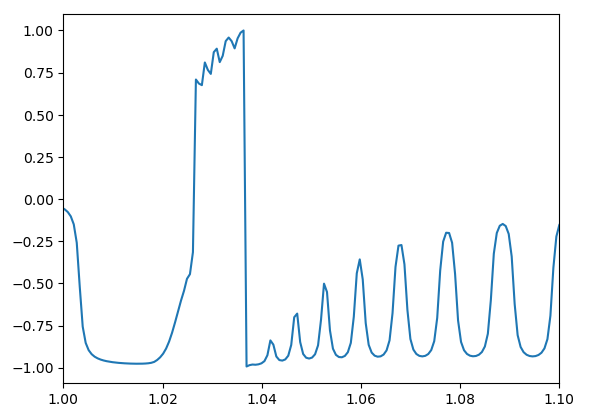 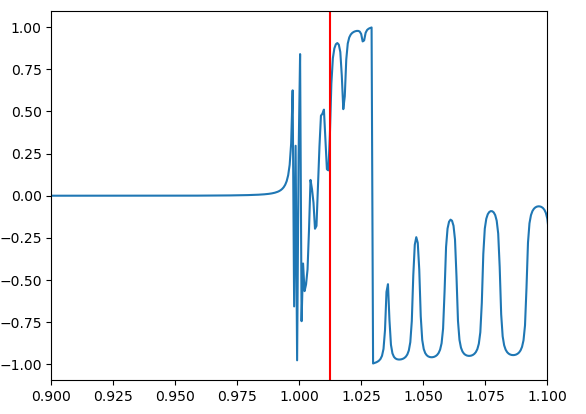 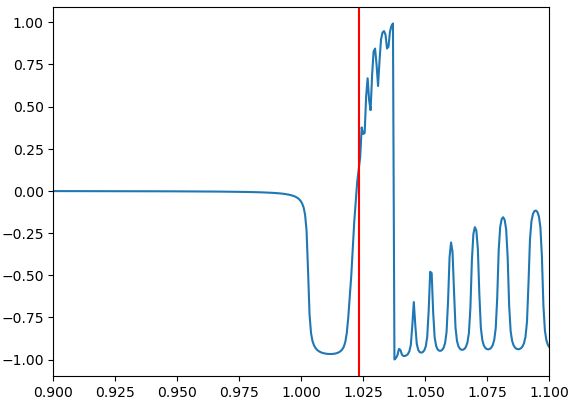 远小于不稳定阈值 (I= 0.35，0.40 )，相位突变pi; 
接近不稳定性阈值(I= 0.45，0.47),观察到2pi相位突变，但在附近迭代没有找到不稳定模式；
大于不稳定性阈值(I= 0.48，0.60), ),观察到2pi相位突变，附近迭代不稳定模式为红线
PWD BBR
在 I=10 发现一个增长率巨大的模式，O+Y方法（200H离散数，7角向模数）给出的增长率为20 Hz, regularized equation法给出的结果如下
除此之外，改变阻抗截断频率和步长结果也没有显著变化

不是收敛性的原因，可能与这种方法有关？